Bolton College

Guidance for Year 11 Pupils on GCSE Results Day
 
Don’t delay, enrol online today 
If you have applied, been interviewed and offered a place, the best way to complete your enrolment and confirm your place is to log in to your Learner Hub Account (https://applications.boltoncollege.ac.uk) and do everything online including uploading a pic of your GCSE results, checking your contact details and uploading your face for your College ID Card. 
We have been sending emails about how to enrol online over the Summer and the final one was sent between Monday 17 August and Wednesday 19 August from learner.hub@boltoncc.ac.uk If you haven’t received your copy please email change@boltoncc.ac.uk and provide your full name, date of birth and, if you know it, your Bolton College ID number. Please tell us your new email address so we can update your learner record and resend your email. 

Not yet applied? 
It is not too late - you can do this online via our website – www.boltoncc.ac.uk Find the course you are interested in and then click the ‘apply’ button. We’ll ask you to set up a Learner Hub Account to apply and you will use the same account to enrol online too. 

Applied but not yet had an interview? 
When you apply we’ll send you a text with a link to book an interview but if you don’t get it within 3 days of applying, please contact our Admissions Team via change@boltoncc.ac.uk 
We are encouraging people to book a phone interview but we do have a limited number of interviews at our Deane Road Campus. Please do not visit us without booking an interview first. 

Been offered a place but do not have the entry requirements for the course? 
Don’t panic! We will still have a course for you. If you would like stay in the area you applied for all you need to do is log on to your Learner Hub Account (https://applications.boltoncollege.ac.uk) and upload your GCSE results pic. A Tutor will then ring you to discuss your course options. Please note that our number may show as Private/Withheld/Unknown. 
If you would like to change your subject please email change@boltoncc.ac.uk with your name and College ID number so they can send you a link to book an interview with your new area. 

Unable to complete the online enrolment form? 
To ensure social distancing and to keep everyone safe there are only a very small number of enrolment appointments in college this year. If you have access to an electronic device but need some assistance completing your enrolment, please contact our Learner Hub Team via livechat from any screen in your Learner Hub Account (https://applications.boltoncollege.ac.uk) or by emailing learner.hub@boltoncc.ac.uk 
However, if you have no way of accessing an online device and can only enrol face to face, please telephone us on 01204 48 2000 and we will book you an appointment to come in to our Deane Road Campus to enrol. You will need to bring your GCSE results with you. 

Please note that the easiest and safest thing to do is to enrol online and our Learner Hub Team will be able to assist to do this.
Bolton 6th Form College

All students should now have their enrolment appointment date and time confirmed. Please find our guidance below for face to face enrolment appointments and online appointments for those not attending The Sixth Form on the day.

FACE TO FACE APPOINTMENTS ON SITE AT THE SIXTH FORM
Upon arrival you will be guided to the Welcome area in the Hall. Please bring the following with you:
The letter you received in the post from us, as it contains your unique student reference number
Your official GCSE/BTEC/Functional Skills/other qualifications results slips (including any gained in Year 10). Without these, we will not be able to enrol you. 
You will also have your photograph taken for your student ID card if you have not already uploaded this.

As previously informed, you MUST attend your appointment on your own (unless you have an agreement in place).

ONLINE APPOINTMENT INSTRUCTIONS
Before your online interview, you must ensure you have completed the following steps:
Add your final GCSE results:
Official GCSE qualifications results (including any gained in Year 10).
Upload your photo / ID:
Select: Upload Photo / ID and follow the instructions on screen to upload a photograph for your student ID and a file for identification purposes, this can include: passport, birth certificate or an official document showing your legal name.
Confirm your personal details:
Select: Confirm Your Personal Details and check we have the correct email addresses and phone numbers. You can delete and add new email addresses / phone numbers on this screen.
We will not be able to enrol you if you have not completed any of the above steps.

On the day of your interview, please ensure you have access to a laptop, tablet or PC. Mobile phones are not suitable.
Go to https://portal.bolton-sfc.ac.uk/Members/Online-Enrolment/
Log in with your unique student reference number, date of birth and postcode.
Follow the instructions on screen. If you experience any problems please telephone 01204 846215 and ask for the Enrolment team.
Please note you will not be able to enter the virtual waiting room until 15 minutes before your appointment.

General
As a high performing Sixth Form, our courses are popular and demand for places is high. In order to avoid disappointment and to secure your place for September, we strongly recommend you keep your appointment, as most places will be allocated during the busy, but short enrolment period. If you cannot attend your interview, please telephone our Admissions Team on 01204 846215 to re-arrange and we will try to book an alternative appointment, but this cannot be guaranteed.

Following your successful enrolment, you will receive information regarding your induction which will take place W/C 31st August and classes will formally start on Monday 7th September 2020.
Bury College

Not yet applied?
It is not too late - you can do this online at Bury College ‘Apply Online’. The link is https://burycollege.ac.uk/apply-now/apply-online/ or alternatively telephone Admissions on 0161 280 8200 who will be able to assist you.
 
Applied but not holding an Offer?
Telephone the Admissions Team on 0161 280 8200 to discuss your application.
 
Holding an Offer but do not have the entry requirements for the course?
Vocational Courses
All of our vocational courses offer multiple levels within the curriculum area.  If you still wish to stay in the area, there is no need to do anything other than submit your enrolment details using the link that was emailed to you last week.  Once you have submitted this, the course tutor will telephone you within 2 hours to discuss your course options.
 
However, if you have now decided on a different course area, please telephone the Course Query Team on 0161 280 8300 who will be able to re-arrange your appointment with the new curriculum team.
 
A Levels
If you do not have the entry requirements to study A-Levels, there are many vocational paths that can be accessed to ensure you are on the right path to your career choice.  Please telephone the Course Query Team on 0161 280 8300 to discuss your options and apply for a vocational course.
 
Not received your enrolment time and date?
All appointment times have been emailed to students and parents, however if you have not received yours, please telephone the Admissions Team on 0161 280 8200.
 
Unable to complete the online enrolment form?
To ensure social distancing and to keep everyone safe there are only a very small number of enrolment appointments in college this year. If you have access to an electronic device but need some assistance completing your details, please telephone the Online Help Team on 0161 280 8202. 
 
However, if you have no way of accessing an online device and can only enrol face to face, please telephone the Admissions Team on 0161 280 8200 who will cancel your online appointment and arrange an onsite appointment next week. 
 
Decided Bury College is not for you?
If you are having doubts and want to discuss your place or wish to withdraw, please telephone the Admission Team on 0161 280 8200.
 
Please note the easiest and safest way is to enrol online and the Online Help Team will be able to assist in every aspect of the process.
Connexions

Connexions Careers Service continues to offer impartial information, advice and careers guidance.
 
Students can also access our dedicated freephone number 0800 052 5559 (Monday – Friday 9.30am – 3.30pm)
Holy Cross College


Key points to consider ahead of enrolment starting this week:

To complete enrolment fully please remember that you will be required to provide evidence of ‘eligibility’ for funding (commonly your UK birth certificate or UK/EU passport). Only original copies can be accepted for this. If you have neither of these documents, please see alternatives by logging into your admissions portal.

To allow us to maintain social distancing during enrolment we are asking that students attend their appointment on their own. If it is essential that a student is accompanied by a parent/carer can we please ask that this is limited to one adult only. It is essential that students do not attend appointments with extended family groups as we will not be able to accommodate these.
Holy Cross is also asking students to wear face coverings during the enrolment discussions when they will be seated with a member of staff. Please bring a mask or similar covering with you to your appointment. Staff will be wearing a visor for the length of the discussion.

Whatever your results are on Thursday 20th please look to keep to your enrolment appointment so that we can have a full and detailed discussion with you about your options at Holy Cross. Please do not worry if your appointment is later than others in the process; no student will be disadvantaged as a result of their appointment date and time.

Please can we also ask that if you are feeling at all unwell and are displaying even mild symptoms related to COVID-19, do not come to college for your enrolment, please wait until you are fully recovered. We can arrange a telephone enrolment for you if this is the case.

If you cannot attend your appointment for any reason please e-mail Admissions@holycross.ac.uk to let us know.
National Careers Service

The Exam Results Helpline will be running this year from the 12th August until the 28th August from 8am until 10pm every day, and will be delivered by the National Careers Service.
 
Students, parents/carers and careers advisers will be able to access support by calling the helpline or speaking to an adviser on our webchat, as well as on Twitter on @Exam_Helpline
 
In addition to the Exam Results Helpline, the National Careers Service will be running a Virtual Careers Fair aimed at supporting young people who are looking for advice for their next steps after receiving their results. This will run over two days, Monday 24th August, aimed at 18 year-olds, and Tuesday 25th August, aimed at 16 year-olds, and will include live Q&A sessions with National Careers Service advisers, as well as content from a range of national and local organisations. Students can register for this event on the following link… nationalcareersservice.eventbrite.co.uk
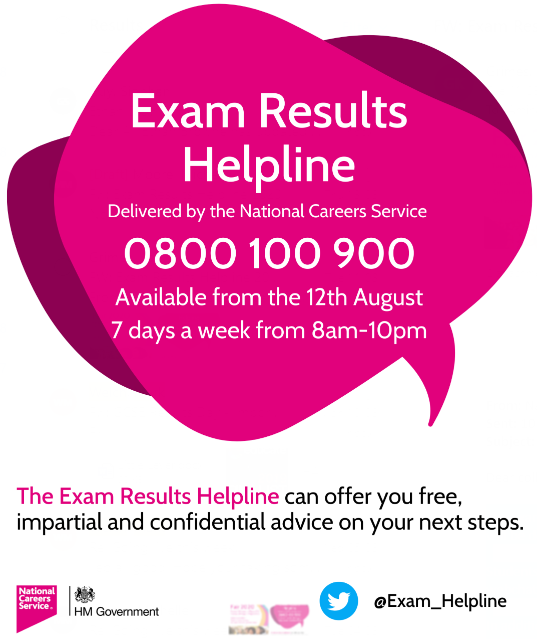 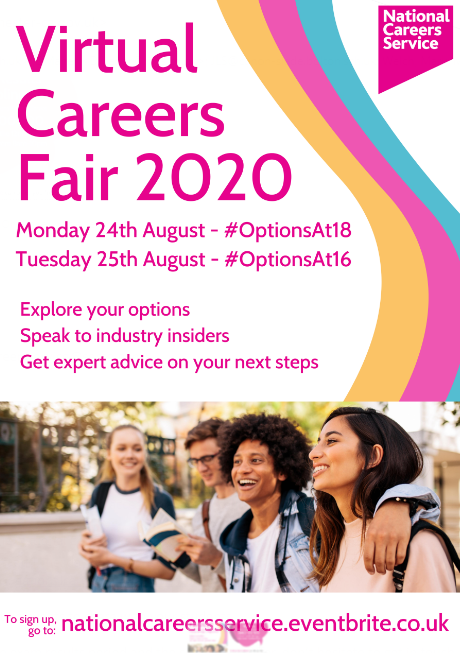 Salford College
 
To ensure that everyone can enrol in a safe, organised way that adheres to social distancing measures and government guidance, we are allocating students individual enrolment appointments. These will be for the Colleges that they have applied to study at. In the instance where a student has applied to more than one College, we will allocate an appointment at both sites.
 
If a student has changed their mind about which College they wish to study at and has not already applied, they will need to do so via the College website www.salfordcc.ac.uk to receive an enrolment appointment. Our Admissions Team is happy to assist with this and are contactable on 0161 631 5050 or Admissions@salfordcc.ac.uk.
 
It is essential that students only visit the College on the dates/times outlined within their enrolment letter that will be emailed out to the address we have on file. If any students do not receive an enrolment email from us by Monday 10th August, we ask that they contact us at Enrol@salfordcc.ac.uk and a member of the team will be happy to assist.
 
To ensure that everyone can enrol at the College before we commence teaching, lessons will begin on Monday 7th September 2020.
 
As in previous years, students are asked to bring the following with them to enrolment:
 
GCSEs and any other exam results: These are important if you are to enrol on the right course.  If students do not have them with them, they may have to collect them and then return to College at another time to complete your enrolment.
 
Passport or Birth Certificate together with your National Insurance Number: (if they have this).
 
Finally, we are conscious that many students will have used their school email address for their application. We are aware that, in the past, some schools do not accept external emails to students. If your IT teams can allow incoming emails from our noreply@salfordcc.ac.uk this will ensure that your students receive these critical appointments.
 
If you have any questions or queries, then please do not hesitate to contact the College Admissions Department on 0161 631 5050 or at Admissions@salfordcc.ac.uk. We are here throughout the summer to assist.
Wigan & Leigh College

You should have received information regarding when to come to College to enrol, but you can again find this information on this sheet. 
PLEASE NOTE – due to the current guidance regarding COVID-19, we are unable to admit any visitor who arrives outside of their allotted slot without an appointment.
Your time to come and enrol, plus important enrolment information can be found below. Please note which campus you wish to enrol at:
PLEASE BRING WITH YOU:
§  Your GCSE and any other exam results / certificates 
§  Proof of previous High School (GCSE Results on a school letterhead or with a School logo would suffice). You will be asked to show this before entering the building for enrolment, to ensure timings are adhered to and supporting our commitment to the important safety measures
§  Proof of identification – passport, bank card, national insurance card, birth certificate
 
If you are currently shielding or you cannot make your allotted enrolment time, there will be ‘catch up’ enrolment slots. This will be an ‘appointment only’ managed process - please contact applications@wigan-leigh.ac.uk or call 01942 761 111 with your name and details if you wish to book an appointment.
 
Measures and procedures are in place at the College to support social distancing and adhere to the government guidance for your safety. With this in mind, as part of our enrolment policy, students can only bring one-person maximum to accompany them at enrolment.